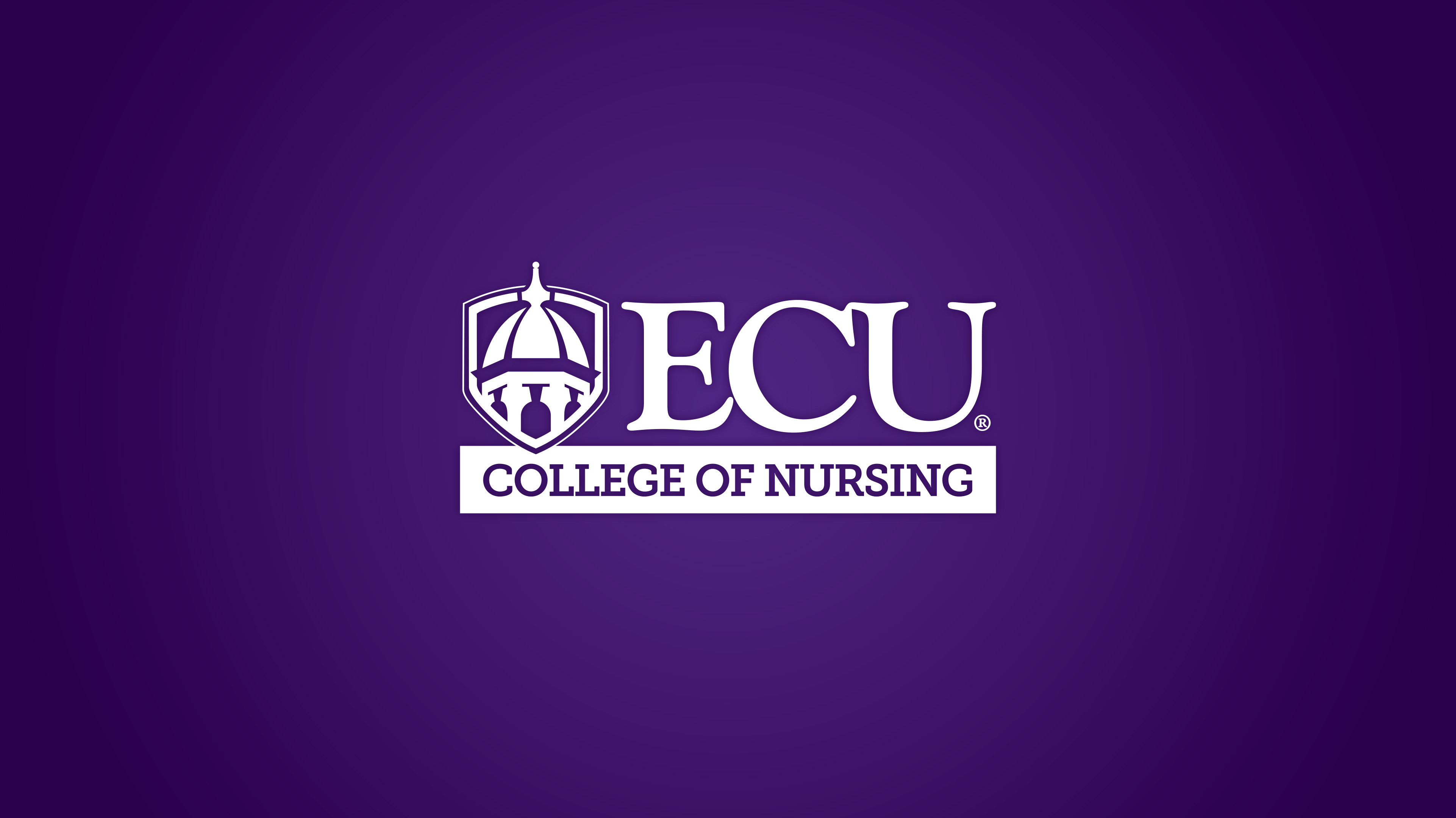 APRN RURAL Scholars Program
January 13, 2020
Link to the Recording
https://zoom.us/rec/share/wZVEHerexz9IeonEsHjxQLYkFZ_fX6a80HNM_PcIn07mnEN3urSywz0dQo99oAxH
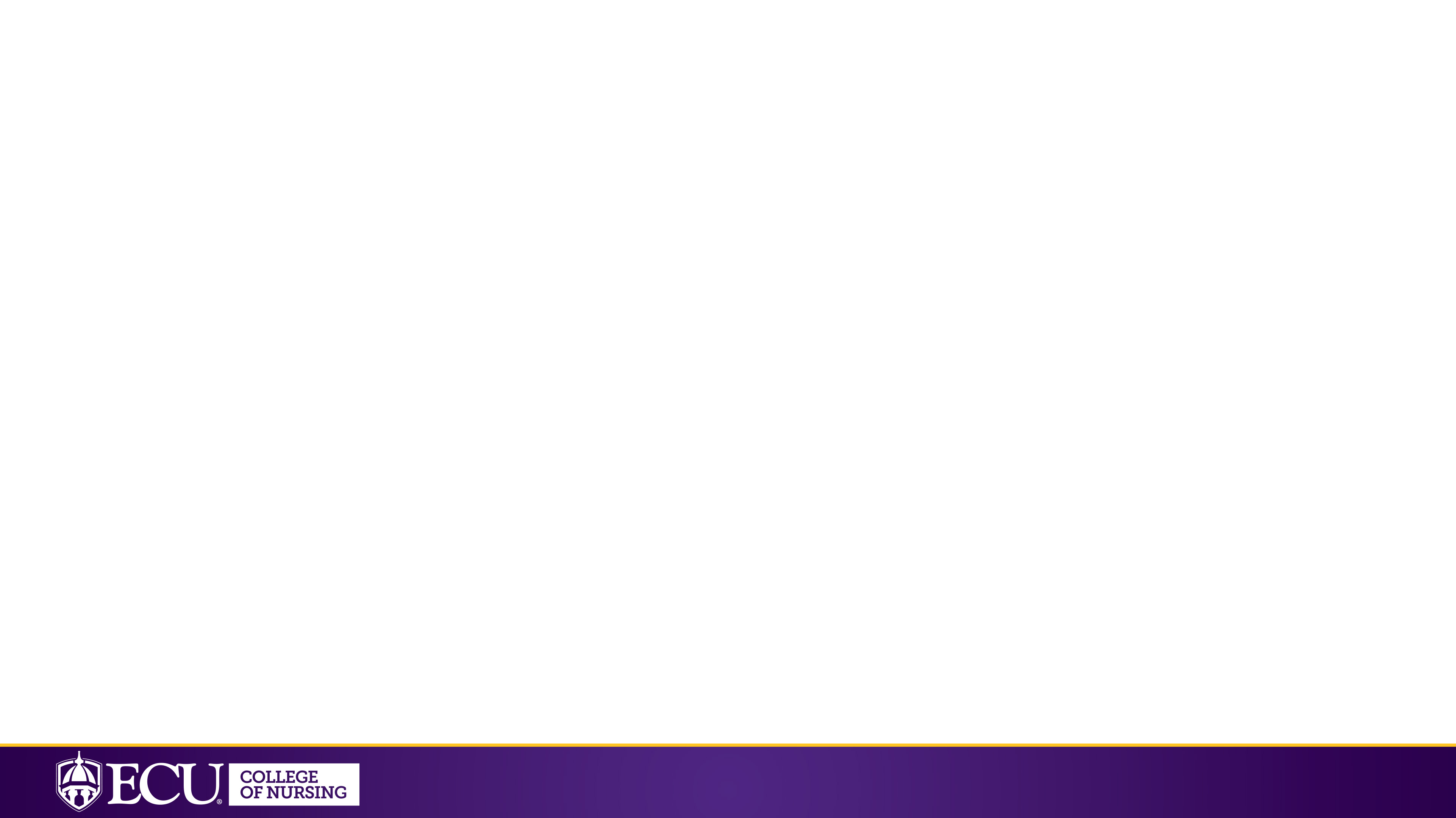 HRSA ANEW Grant
https://bhw.hrsa.gov/fundingopportunities/?id=91bf42a6-ace9-4e8c-af6e-7ed440459240
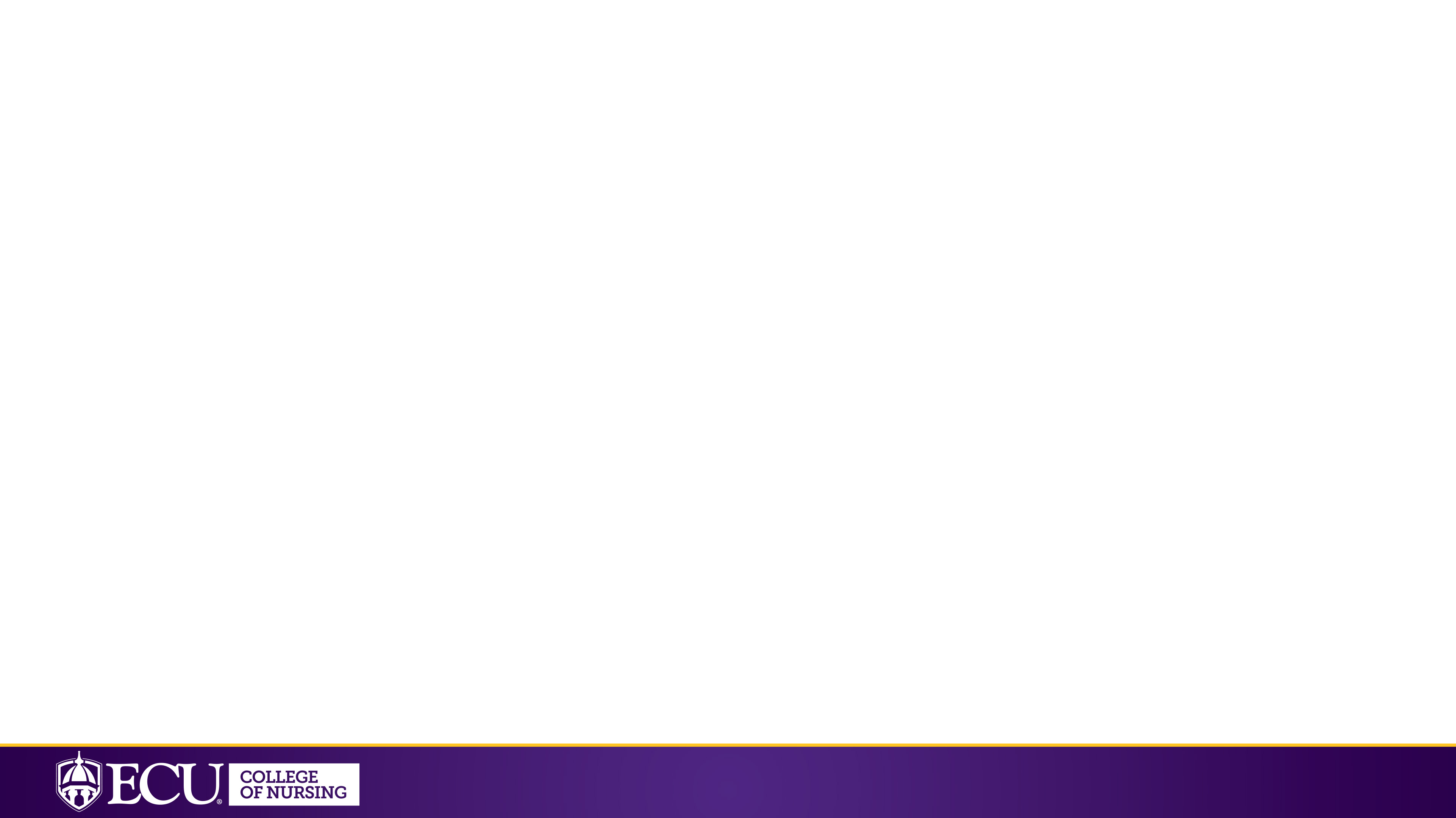 HRSA ANEW Grant
$2.793 million grant over 4 years of funding.
Student support = $350,000 per year.
Requires a community partner (Vidant Health) and “long term” placement in a rural primary care setting.
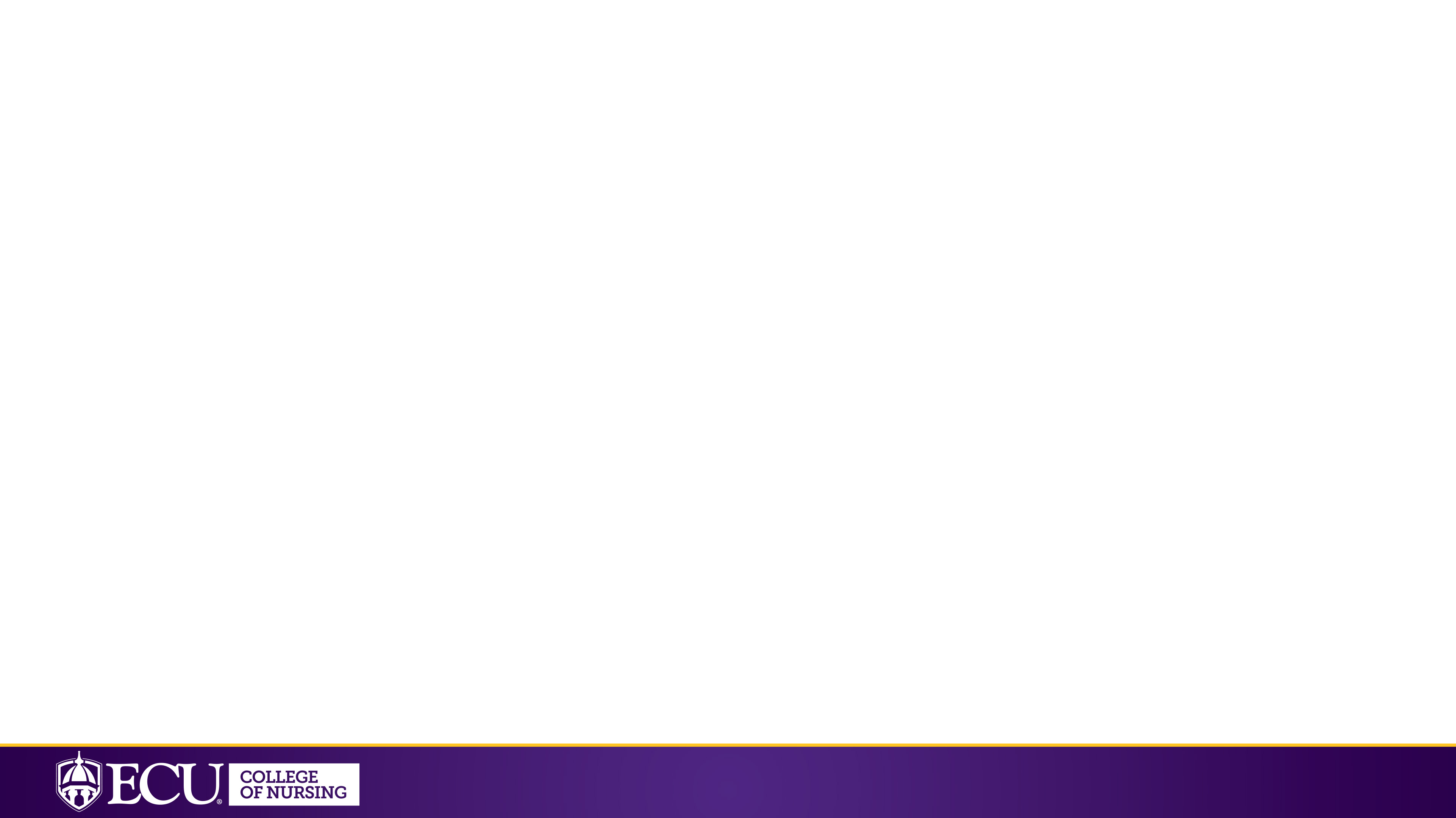 Website
Advanced Practice Registered Nurse (APRN) Academic-Clinical Practice Collaborative and APRN RURAL Scholars Program: https://nursing.ecu.edu/ruralscholars/
Program Summary
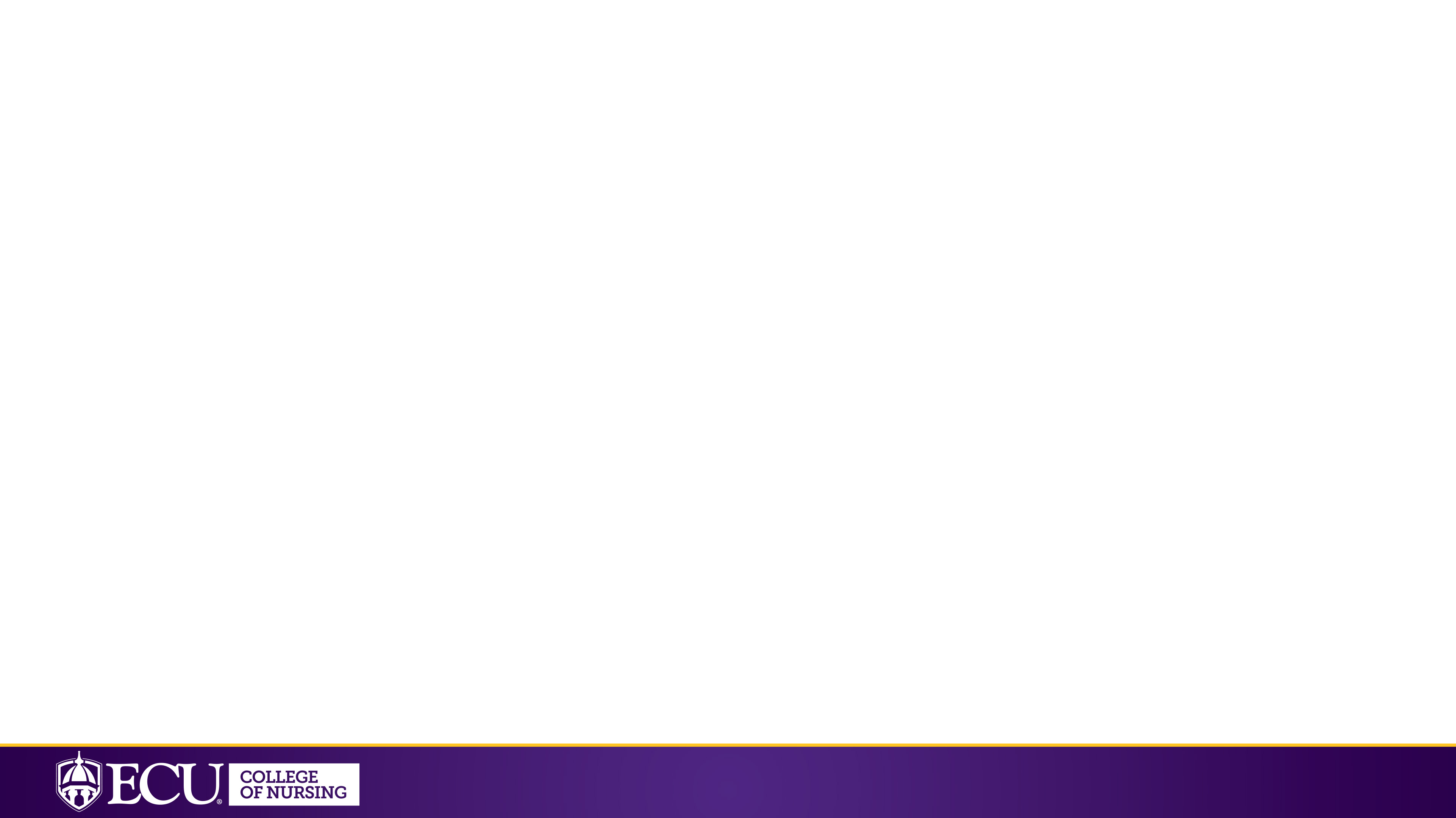 Plan of Study - FNP
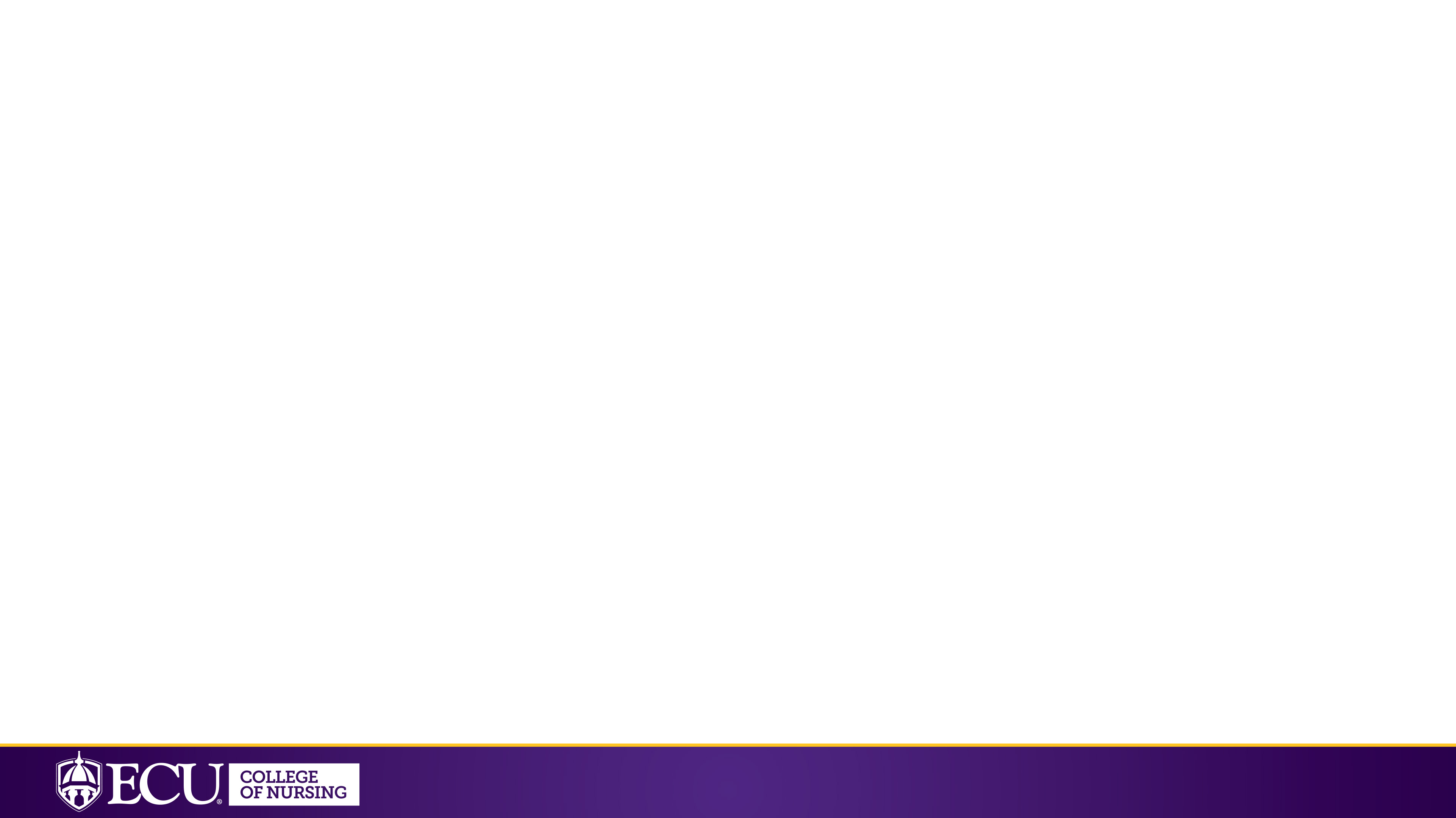 Plan of Study - AGPCNP
Plan of Study - Midwifery
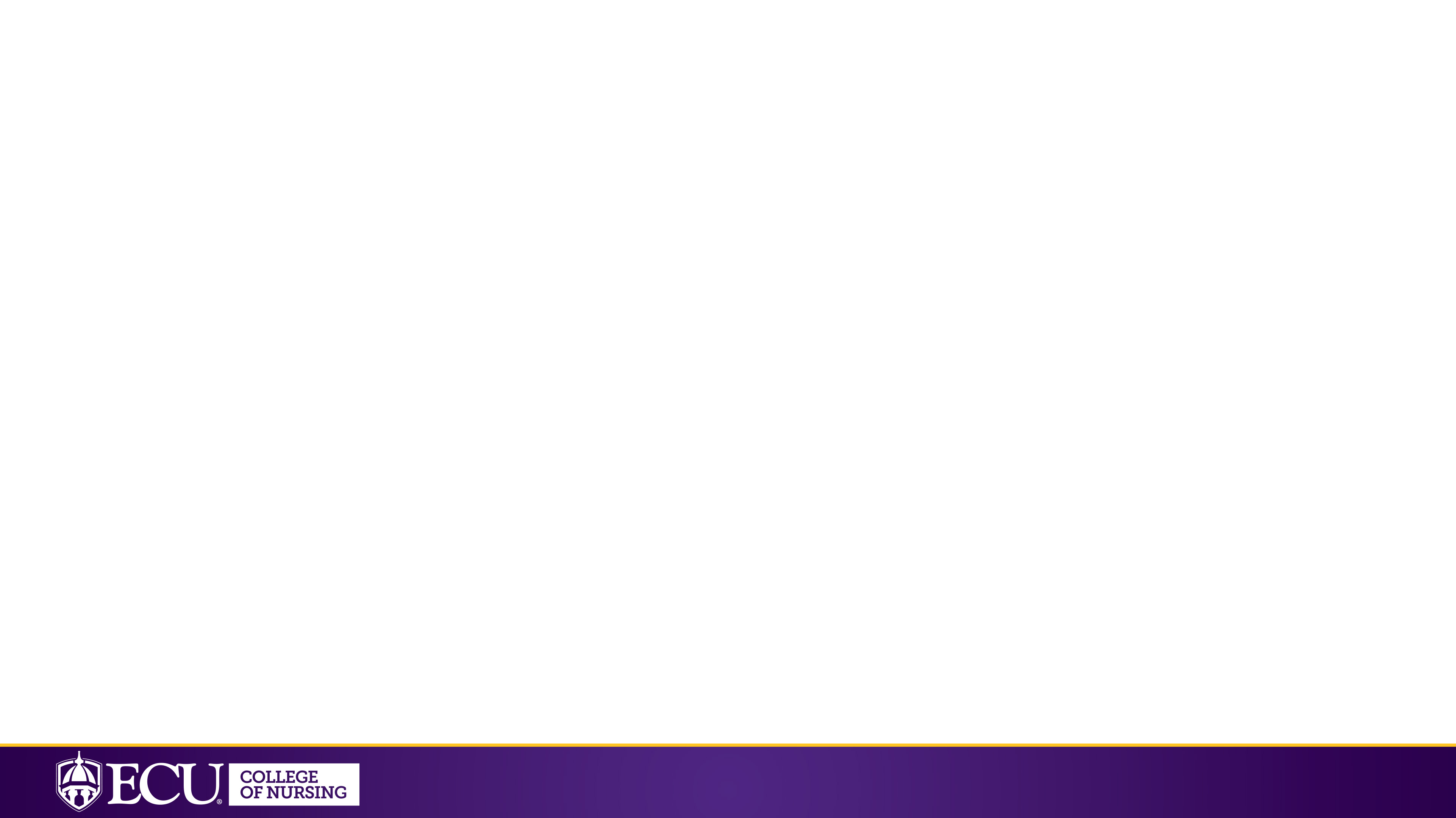 Plan of Study - CNS
Plan of Study - PMHNP
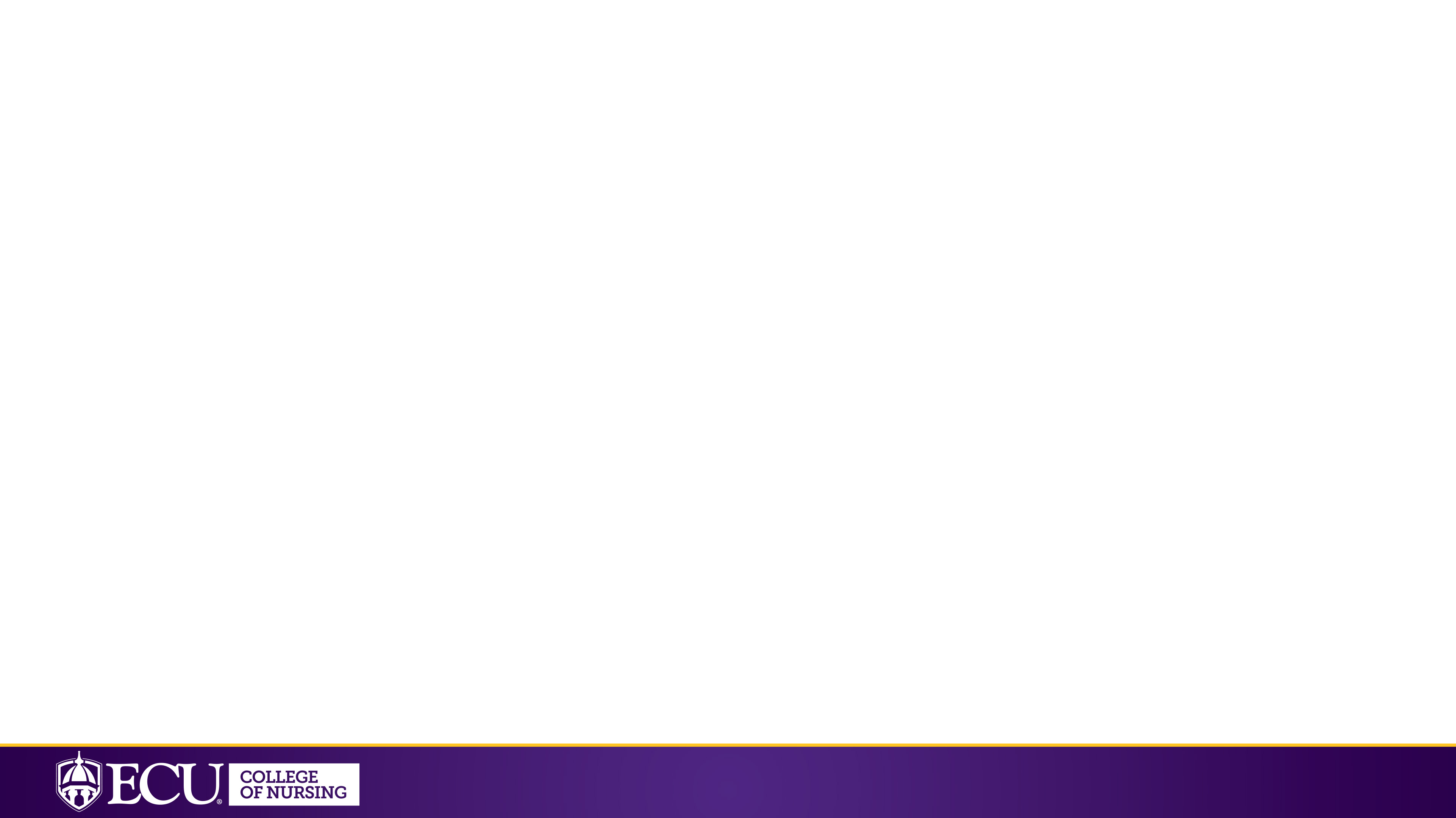 Primary Care Clinical Practicum
NP, NM, PMHNP, and CNS students will be placed in Vidant Health rural clinics for 1-2 semesters. 
Pre-and post-program surveys, documentation of clinical practicum experiences in Medatrax or other program-specific tracking platform, and clinical site and clinical preceptor evaluations will be collected and analyzed each semester.
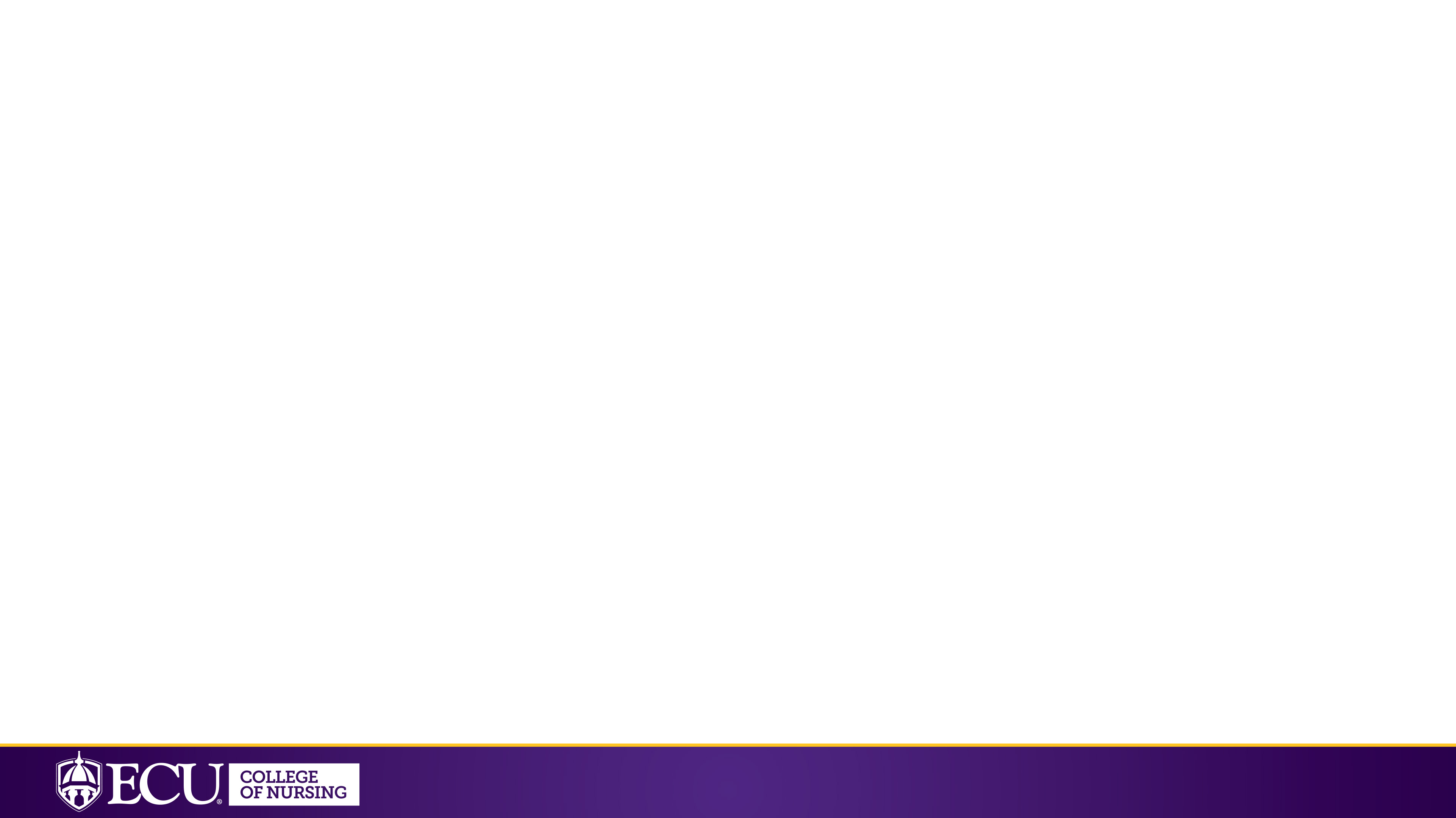 MPH 6036 Fundamentals in Agromedicine
This 3-semester hour course is designed to provide students with an understanding of the fundamentals health and public health issues affecting agricultural populations in the U.S. and North Carolina. Course activities include a field trip to a local farm to see firsthand the numerous safety hazards farmworkers encounter daily. A farm tour reflection paper, special risk populations in agriculture literature review paper, and final examination is required for the course. This course will be offered summer, fall, and spring semesters each year of the program.
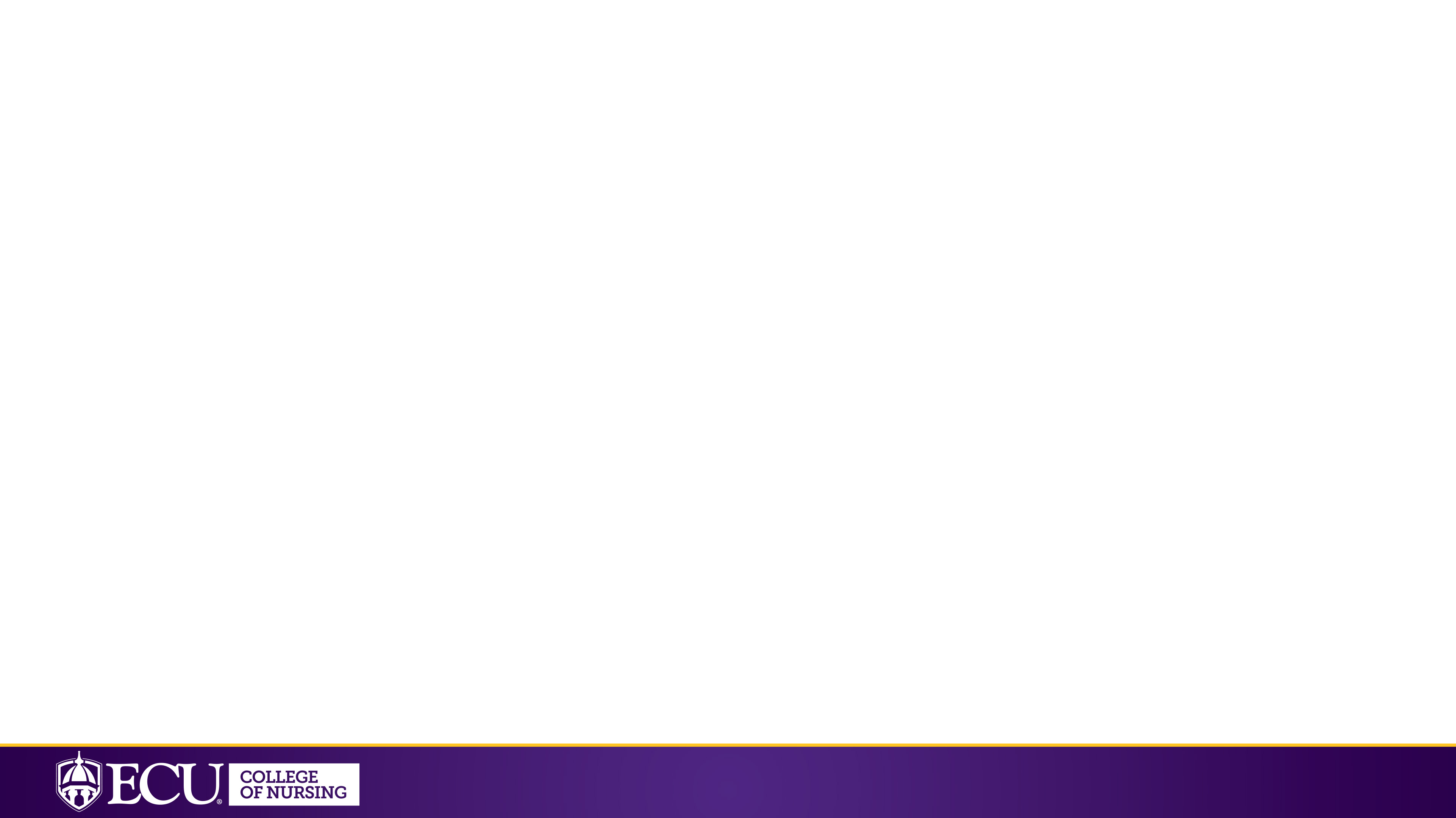 Telehealth Experiences
NP, NM, PMHNP, and CNS students will participate in one telehealth collaborative experience during the fall or spring semesters. Two instructional webinars, 90 minutes each will be required. The content learned will be applied in the Community Assessment Project.
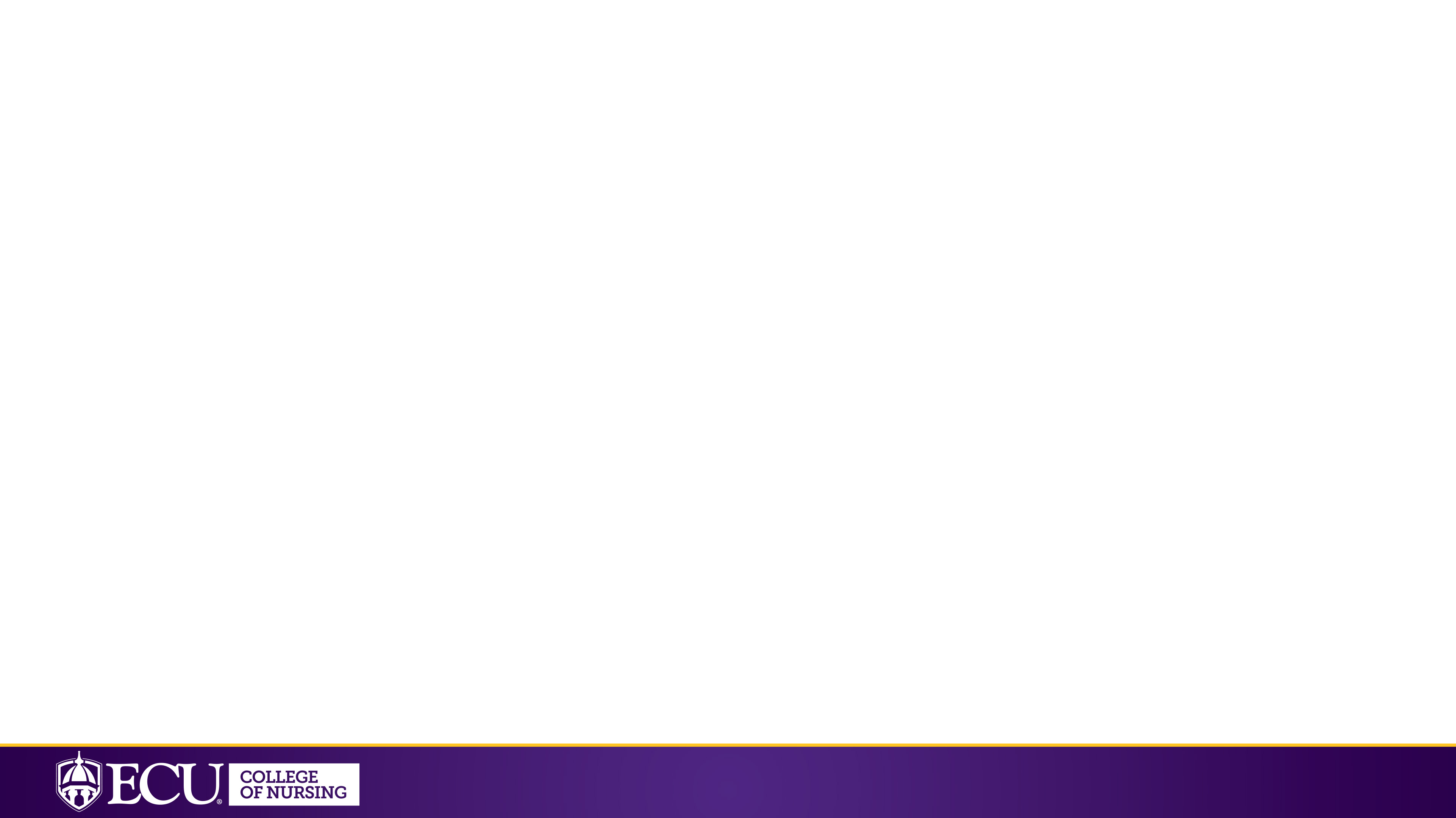 Purple and Golden Bus Tour
NP, NM, PMHNP, and CNS students will participate, for the first time, in the ECU Division of Research, Economic Development and Engagement Purple and Golden Bus Tour. This bus tour was designed to introduce faculty members with identified research plans to the culture, geography, heritage, economy, and assets of the communities of Eastern NC (ENC). Funding is proposed to expand this opportunity to APRN RURAL Scholars. Students (and preceptors as space and funding allows) will participate in this bus trip at least once during their program. The bus trip will be offered each year of the grant in spring semester. The tentative date for 2021 is March during spring break. Small-group debriefings, a reflection paper, and interviews with faculty participants about their research during the bus tour will be required.
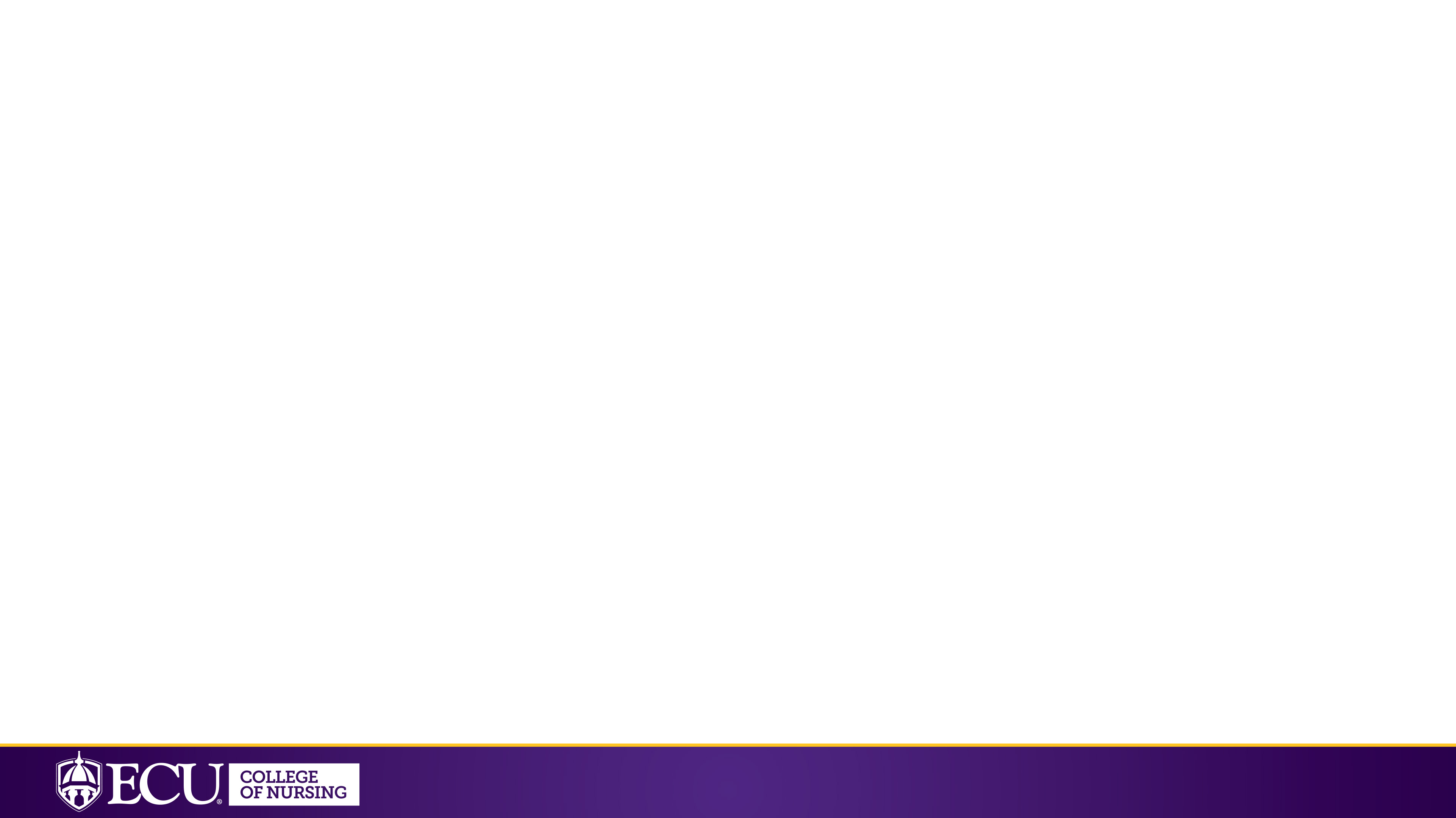 EAHEC Rural Health Symposium
The overall objectives of the symposium are: rural health priorities, building leadership capacity, promoting effective rural health initiatives in ENC, addressing common health challenges and health disparities related to the aging population, military and veterans’ health, mental health, oral health, school health, health literacy, and the impact of environmental health. The symposium also presents workforce strategies to increase the number of healthcare professionals in ENC. Students and preceptors will receive funding to attend this annual symposium. Assignments will include demonstration of how the content is applied to their clinical practicum experience. The 2020 Symposium is February 26-28, 2020.
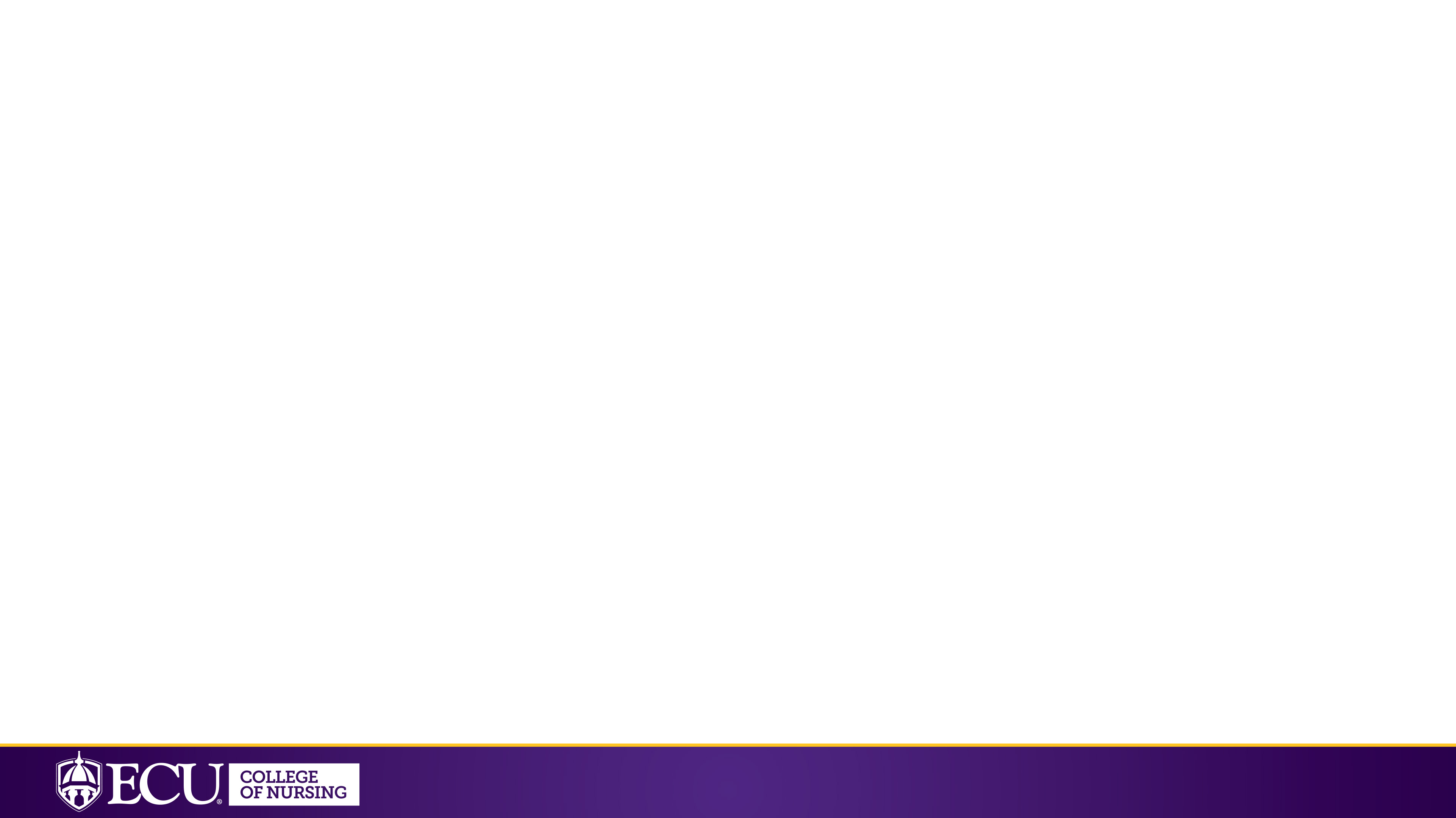 Standardized patient objective structured clinical examination (OSCE)
NP, NM, PMHNP, and CNS students will participate in a 2-hour OSCE case during the on-campus immersion experience summer semester of Years 1-4. Cases will be developed in collaboration with the ECU Office of Clinical Skills and Assessment Education that include American Indian rural residents, African American farmers, Latinx farm workers, and elderly farmers.
[Speaker Notes: This will occur during the scheduled DNP Intensives Week in June 2020.]
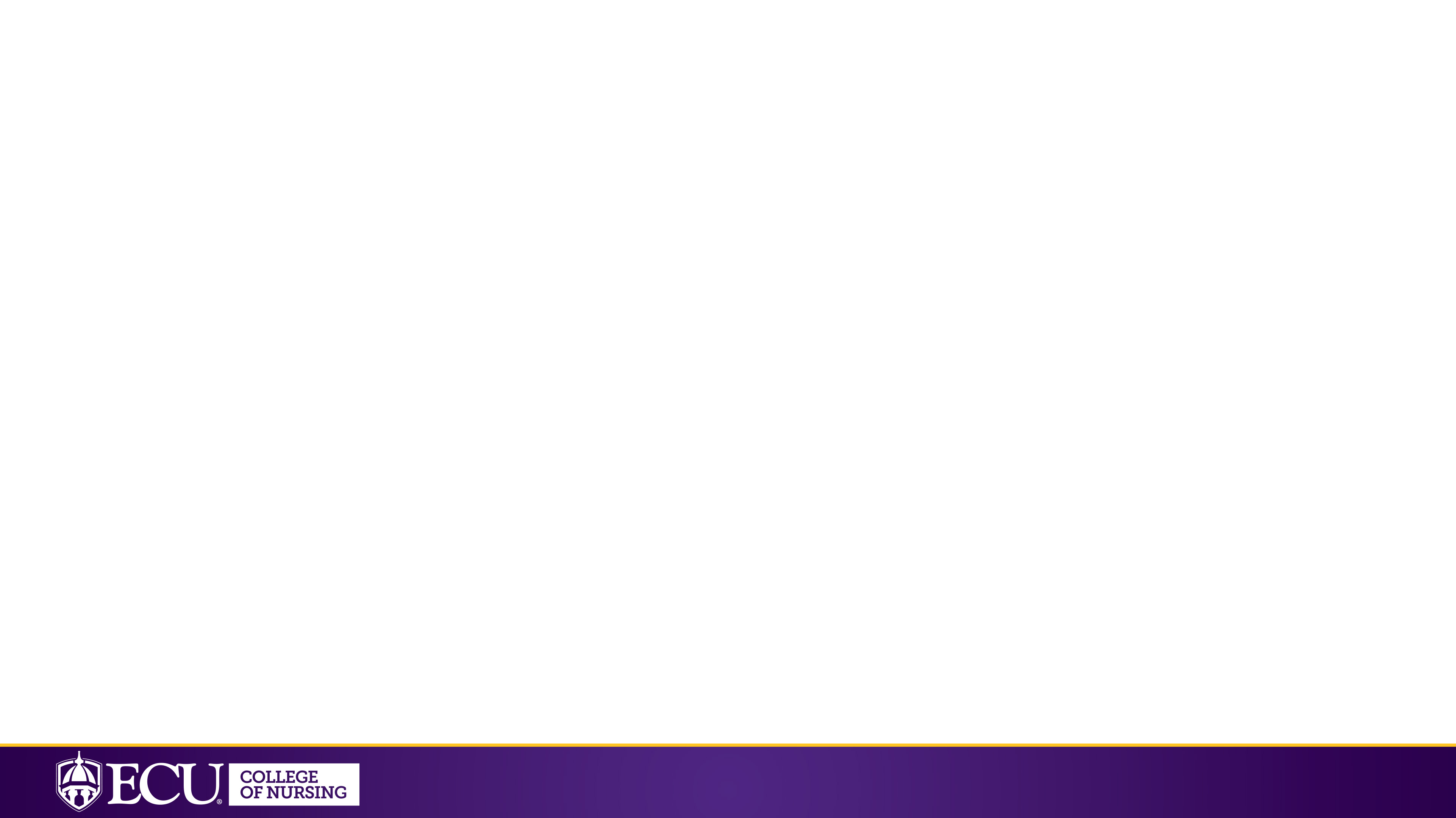 Innovation Lab: Primary Care in Rural Communities
In this half-day session, we bring together legislators, healthcare administrators, primary care providers, and healthcare consumers in rural communities (through VH Office of Patient Experience) to explore new tools and methodologies for addressing the primary care healthcare needs of rural communities in ENC. This Lab will be offered summer semesters in Years 1-4 during the one-day on-campus immersion.
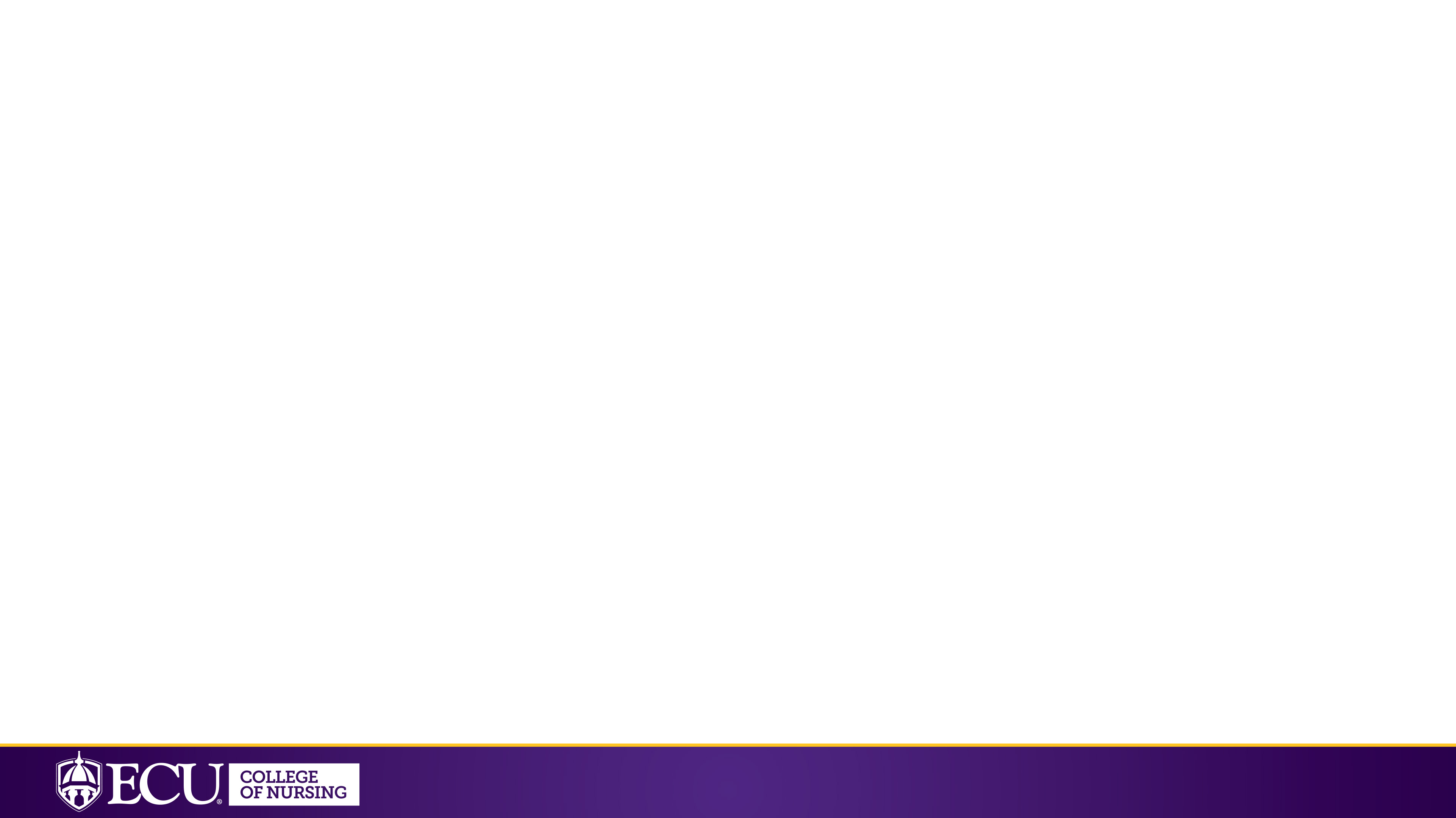 Public Speaking Training
In collaboration with the ECU School of Communication, this 2-hour session will prepare students for professional public speaking. Topics include working through communication anxiety, organizing an effective presentation, and professional communication. The session will be offered during the on-campus immersion. Following this session, students will examine a current topic/issue in the primary care of rural and underserved communities and complete a recorded presentation for fellow students and faculty.
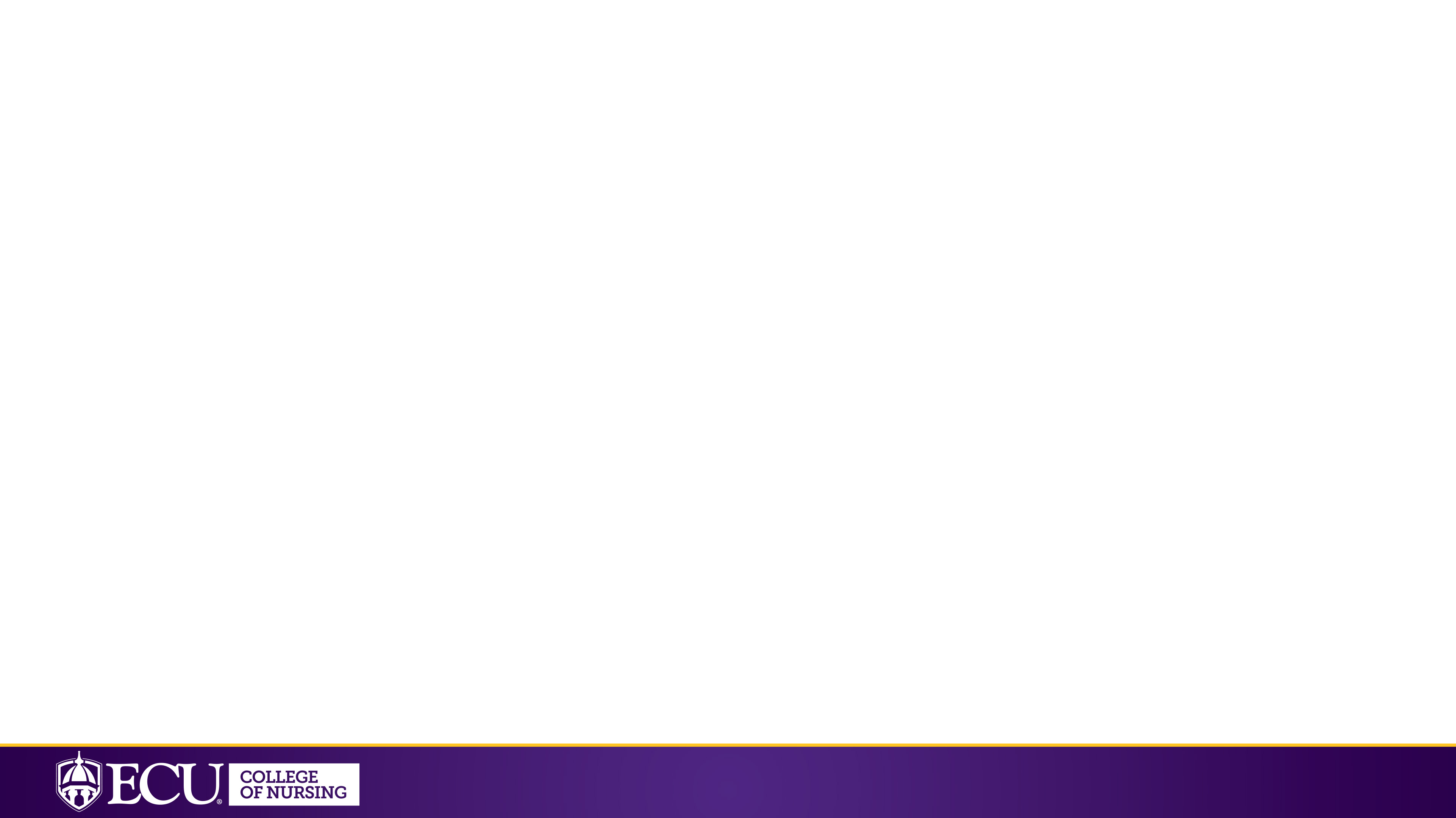 The Rural Community Assessment Project
This project provides a snapshot of local policy, systems, and environmental strategies currently in place. With this data, strategies will be proposed to increase the number and capacity of APRN primary care providers that will result in sustainable changes. 
The intent of this project is to build upon existing community assessments conducted within their clinical practicum communities by articulating how the students’ proposed role after graduation could address the community’s identified priorities. 
The assessment will incorporate evidence-based strategies in plans for interventions. 
NP, NM, PMHNP, and CNS students will present the findings of their community assessment via a webinar. The session will be recorded and shared with community partners and stakeholders who were not able to attend the live session. This project will be due Summer Years 1-4.
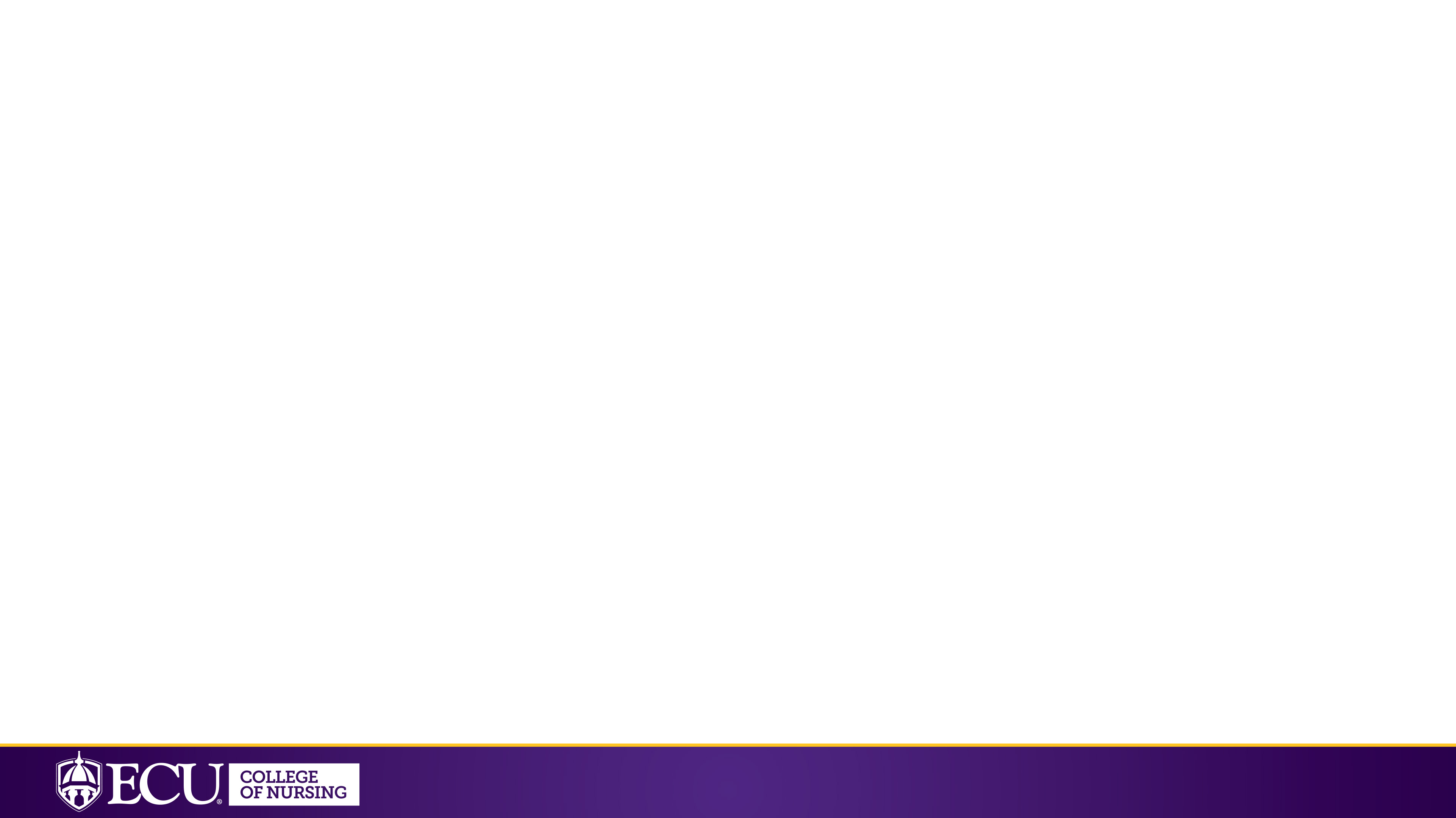 Professional Networking
Seeking employment in rural and underserved communities: NP, NM, PMHNP, and CNS students will create an account and profile in the HRSA Health Workforce Connector and apply for an NPI number. Expectations for this experience are that students will create a report of opportunities available for their respective professions in rural and underserved communities in NC. 
Attend at least one professional association meeting: NP, NM, PMHNP, and CNS students will attend at least one professional association meeting. Expectations for this experience are that students will complete a create “speed dating” form that documents the names, titles, places of employment, email addresses, and signatures of at least 5 APRNs at the professional meeting.
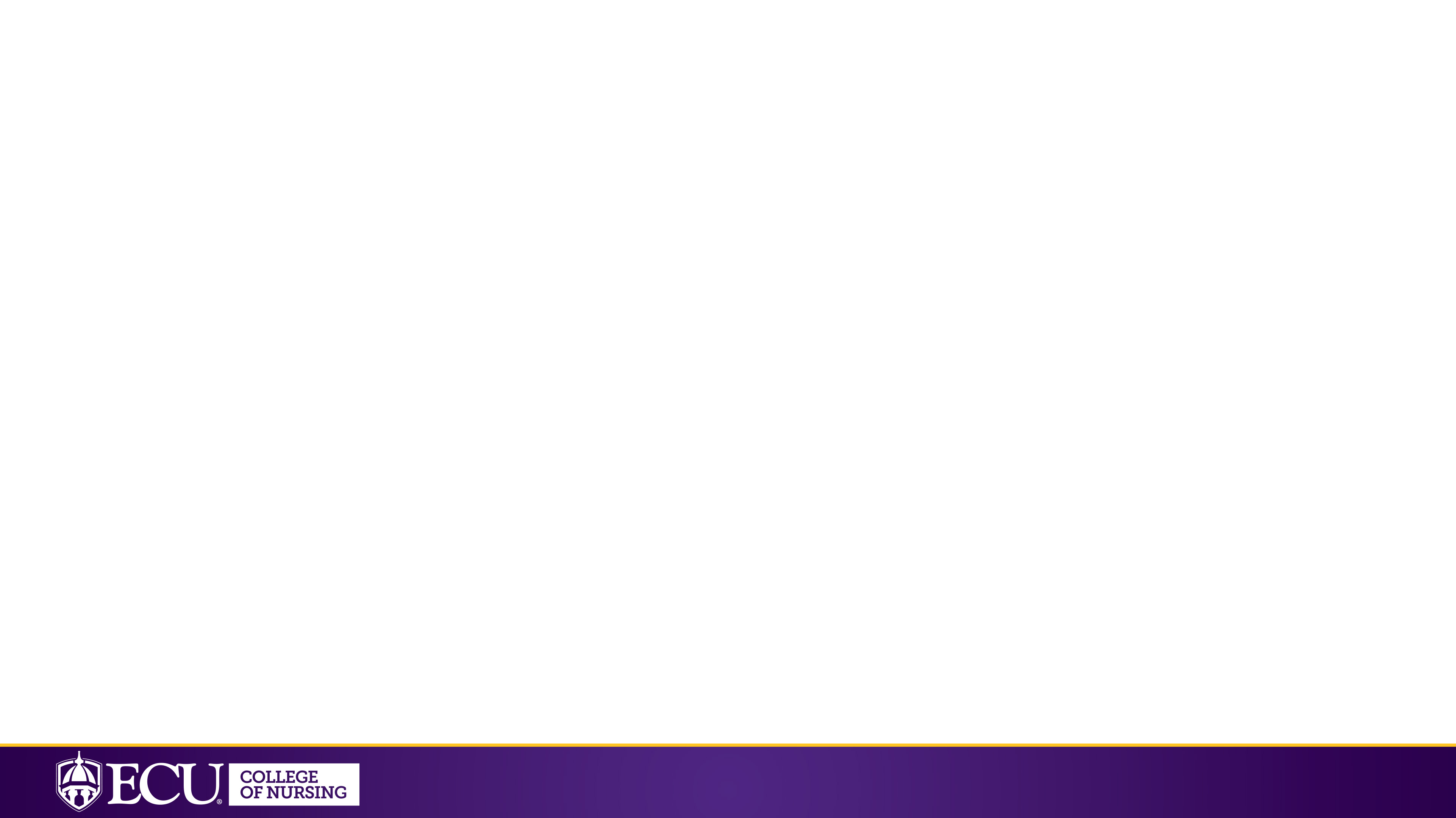 Benefits of the Program
Financial support through generous traineeship funding.
A comprehensive and practical approach to learning about the primary care needs of rural and underserved communities. 
Opportunity to learn about special health care challenges of farmworkers, fishers, and loggers.
Complimentary registration for the EAHEC Rural Health Symposium. 
Participation in the Purple and Golden Bus Tour, led by the Division of Research, Economic Development and Engagement. 
Learning about telehealth/telepsychiatry training through the ECU Center for Telepsychiatry and E-Behavioral Health.
Special recognition upon graduation during the College of Nursing Recognition Ceremony.
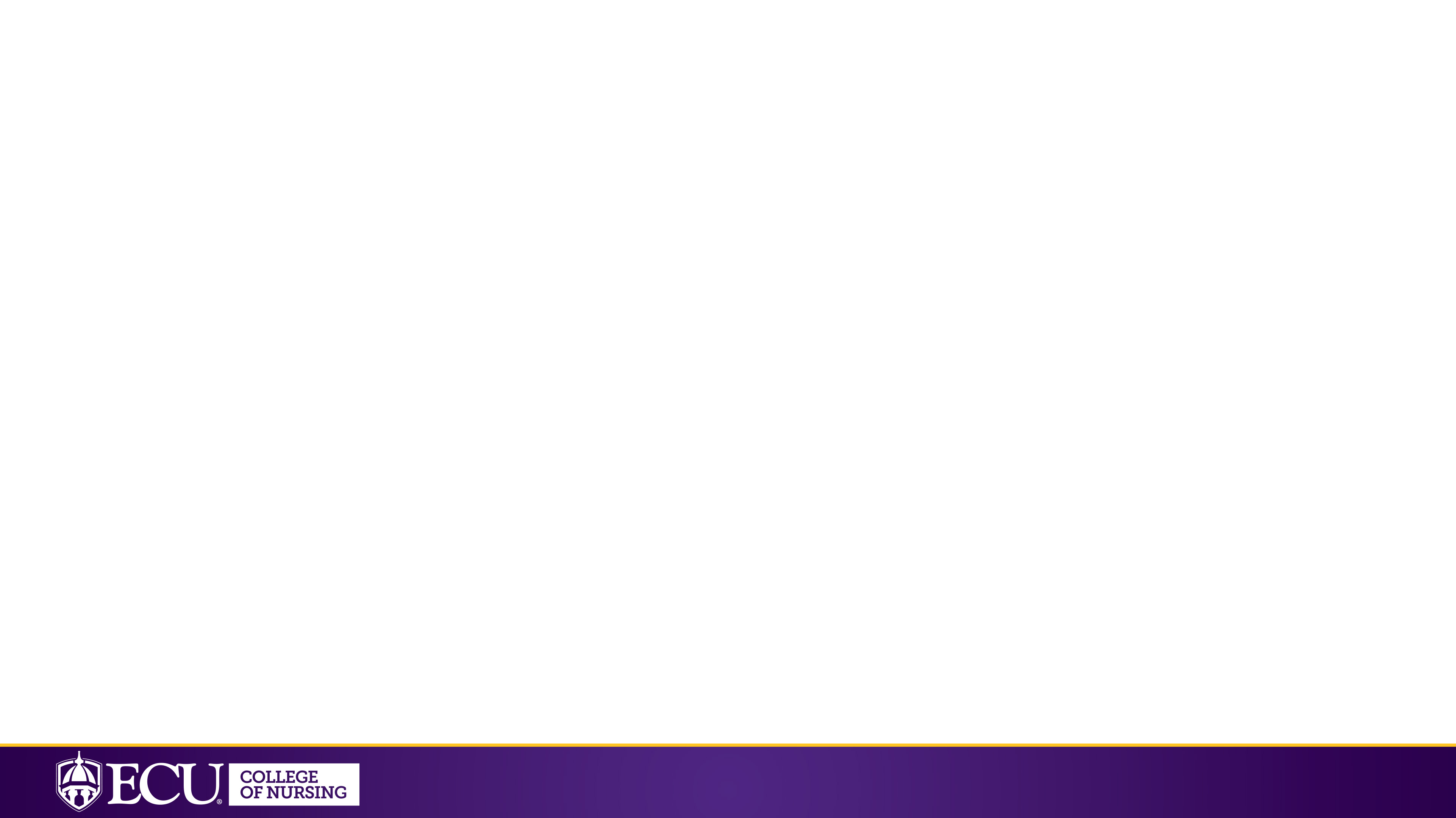 2019 Clinical Placements Updates
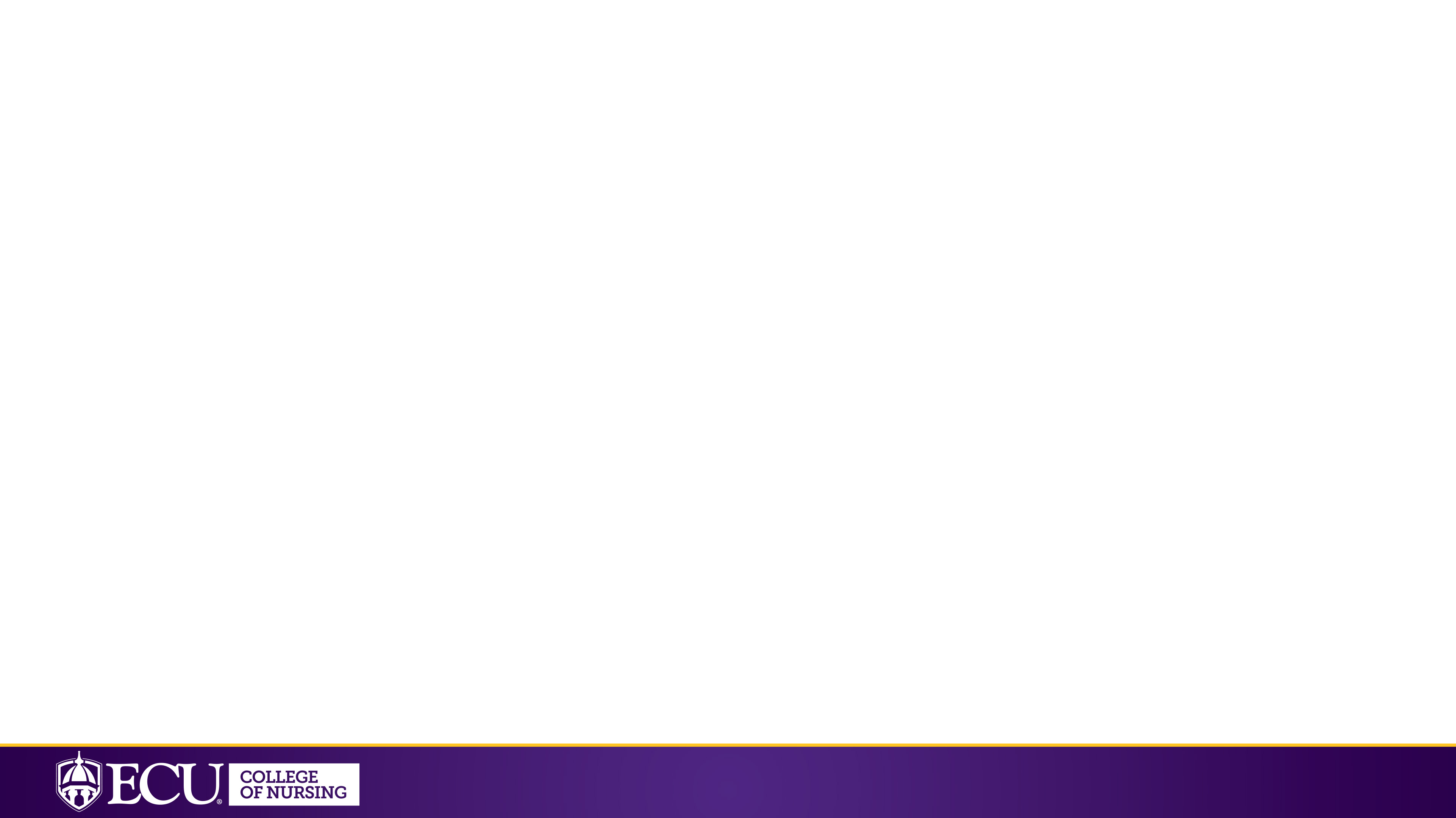 Payment of Traineeship Funds
Full-time students get $22,000 and part-time get $11,000.
Disbursement is handled through the Financial Aid office.
50% is disbursed during semester 1 (for two semester students) or at the beginning of the semester for one semester students. 
50% is disbursed during semester 2 (for two semester students) or at the end of the semester for one semester students. 
A contract explaining your obligations is required.
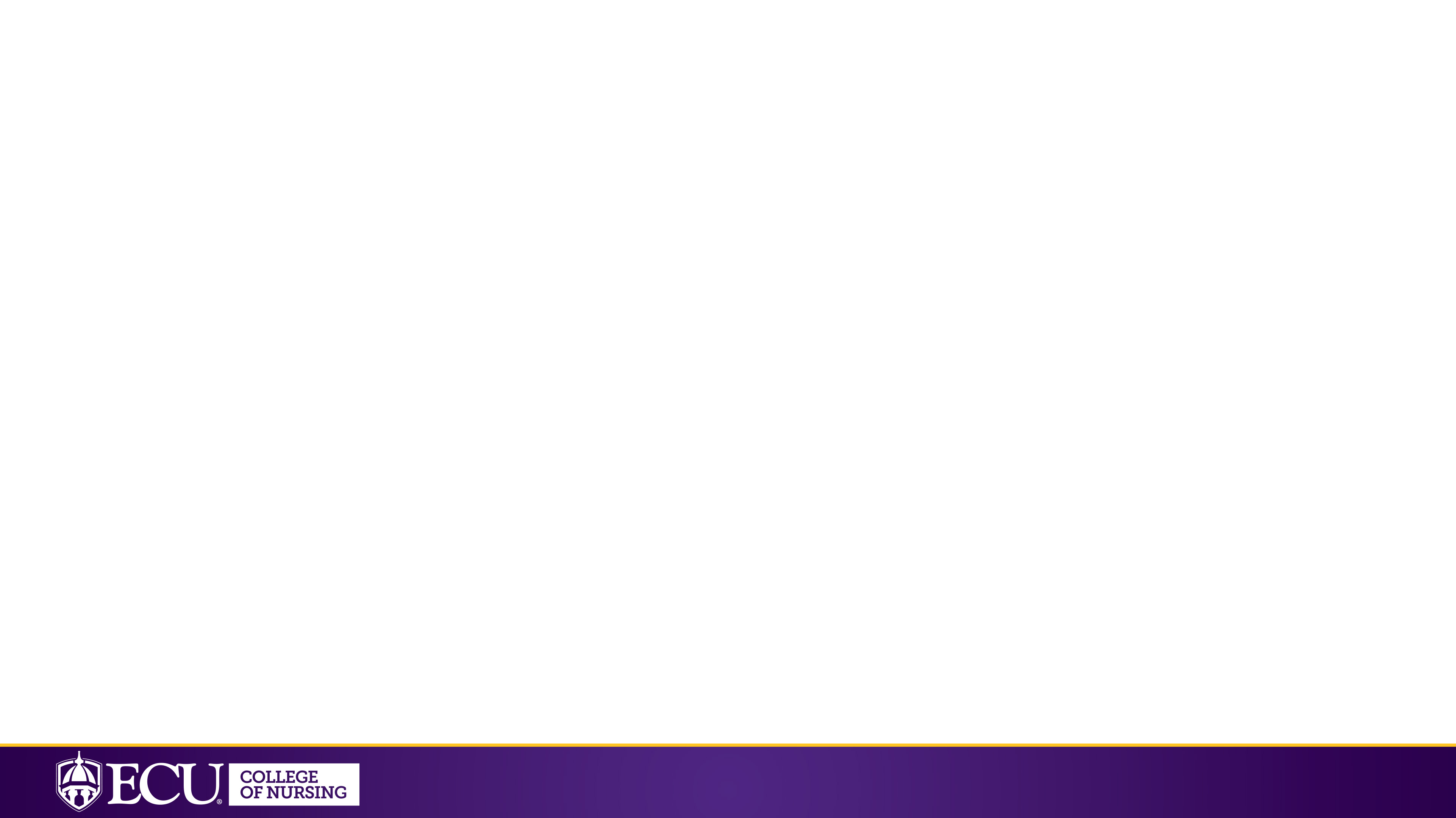 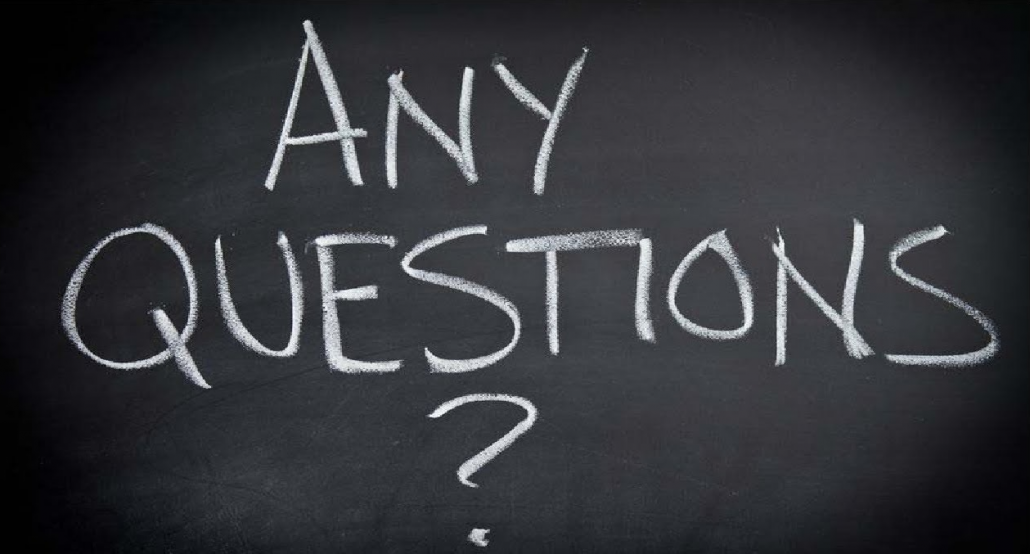 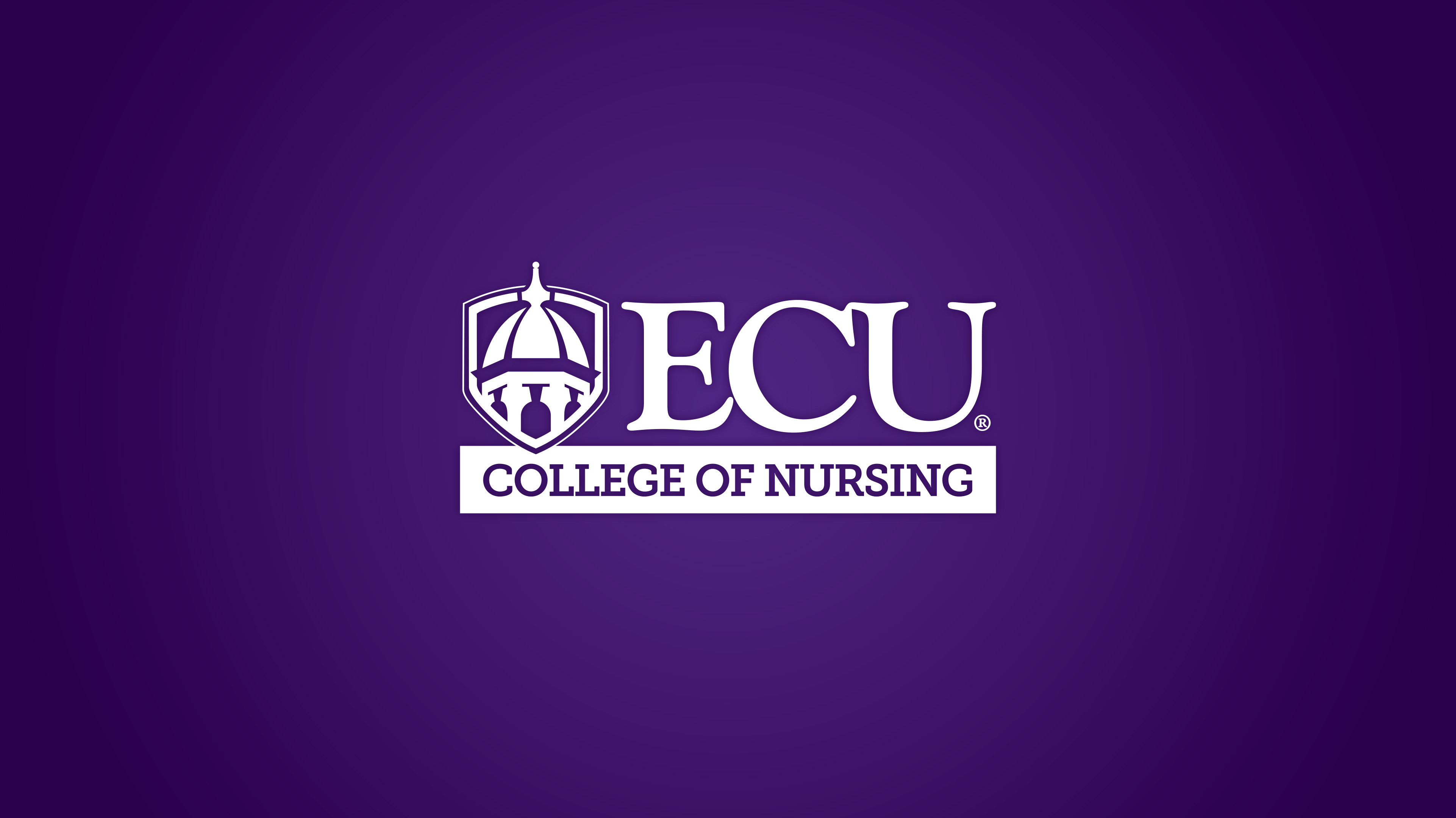 Advanced Practice Registered Nurse (APRN) Academic-Clinical Practice Collaborative and APRN RURAL Scholars Program: 
https://nursing.ecu.edu/ruralscholars/